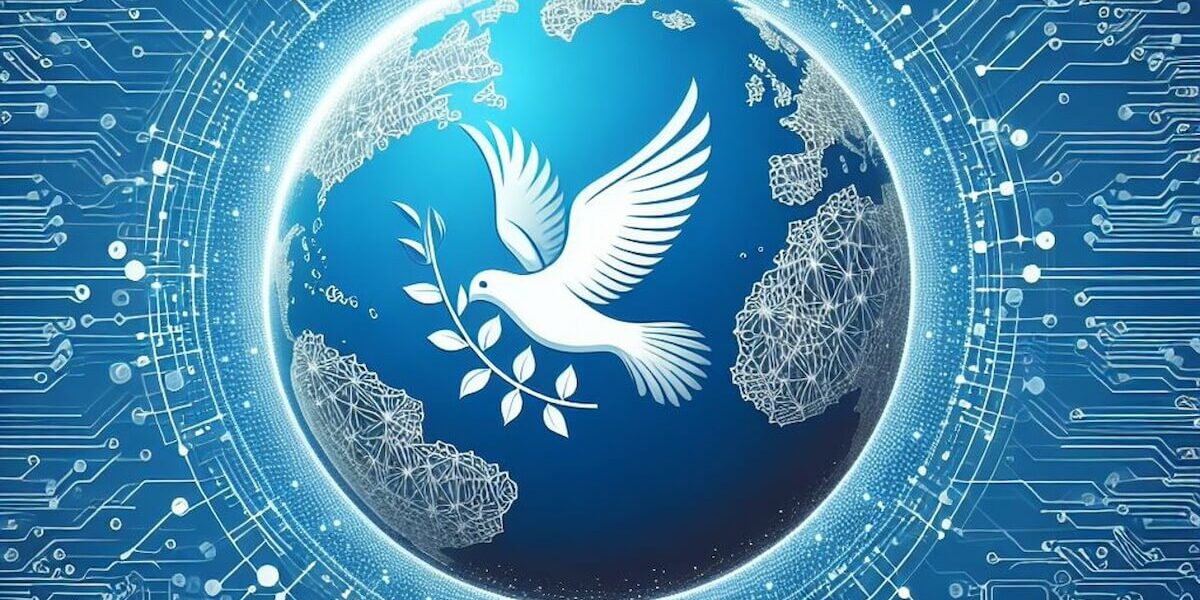 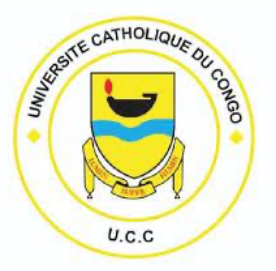 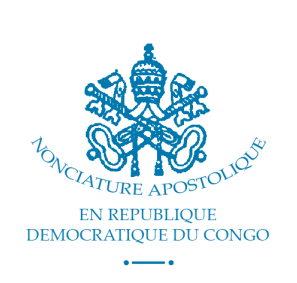 Intelligence artificielle et paix
Journée scientifique 
de l’Université Catholique du Congo

Mercredi 27 mars 2024
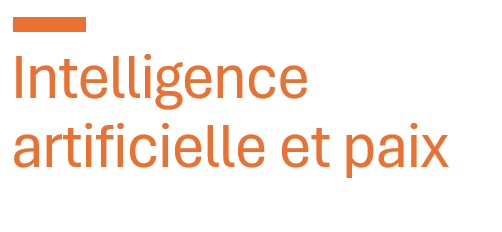 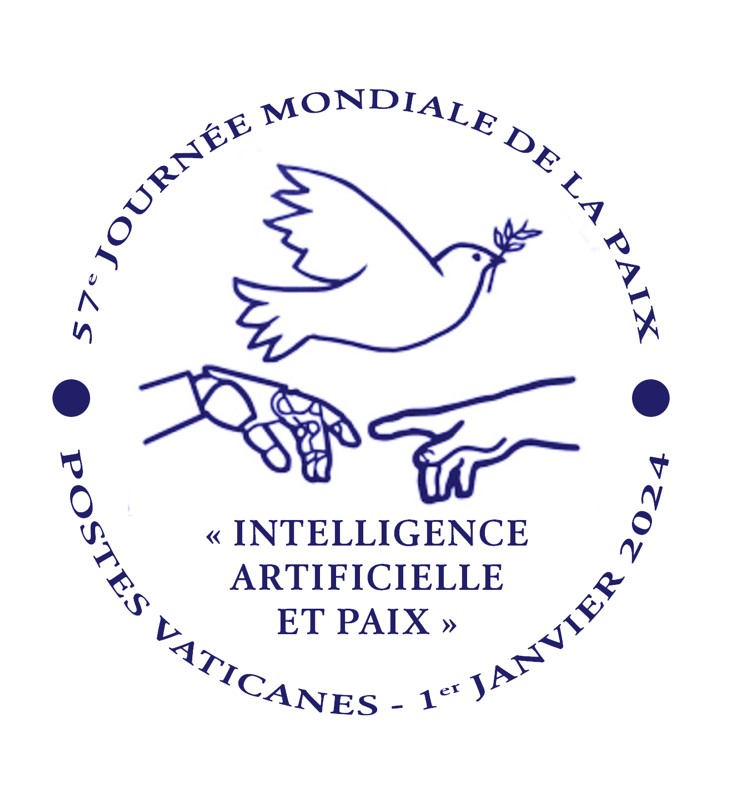 9h15 : Ouverture de la journée scientifique 
Prière  
Mot de M. Emmanuel Vaslin et Me Prosper Ntetika, modérateurs
Mot de bienvenue de l’UCC 
Mot de la Nonciature
Journée scientifique de l’Université Catholique du Congo - 27 mars 2024
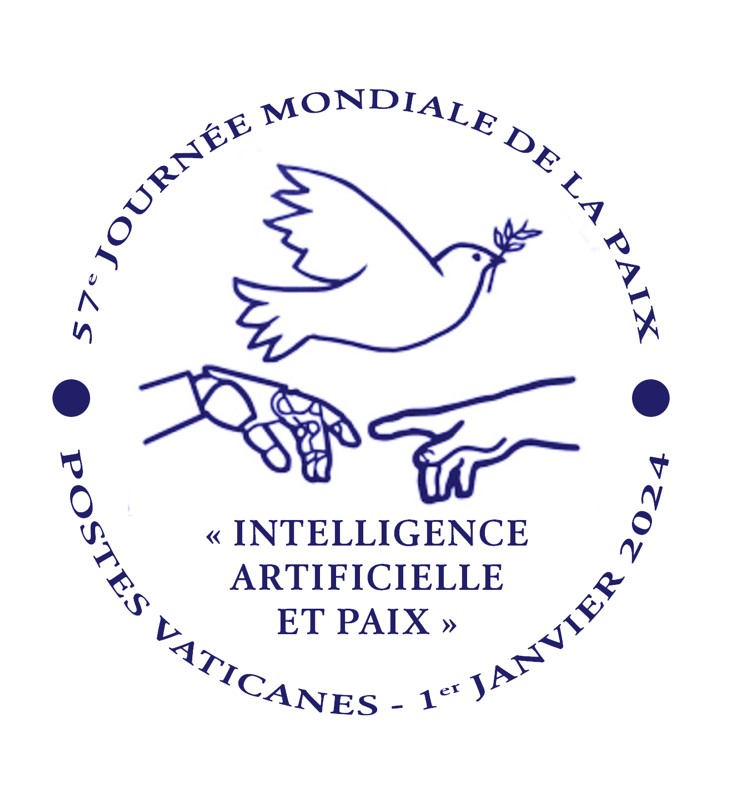 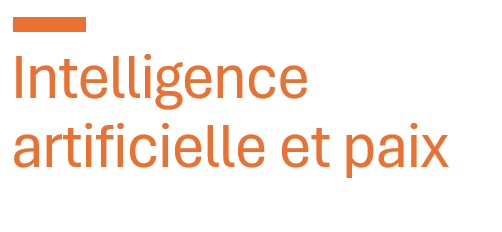 9h30 : communications et échanges

Prof. Sr. Odette Sangupamba – Université Catholique du Congo - 	             L’intelligence artificielle et la paix 
Général Benoît Chavanat – Forces Armées Françaises - 												     Les défis de l’I.A. dans le contexte du maintien de la paix
Abbé Maurice Kanda - Université Catholique du Congo -               Les jeunes en RDC et les nouvelles technologies
Prof. Bruno Devauchelle - Université de Poitiers -                                                  Éducation et I.A., éducation à l’I.A. 
Prof. Adjayi Kodjo Ndukuma - Université Catholique du Congo -                  Les défis de l’I.A. pour le droit congolais
Prof. Etienne de Rocquigny – Mathématicien, Entrepreneur et conseiller de dirigeants, Professeur HDR -          								                  I.A., humanisme et doctrine catholique
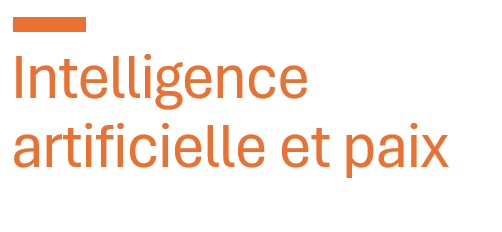 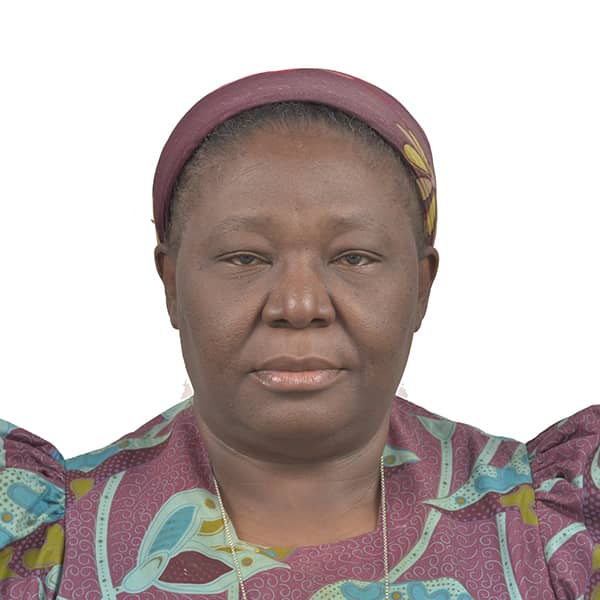 Prof. Sr. Odette Sangupamba – Université Catholique du Congo 					                        L’intelligence artificielle et la paix
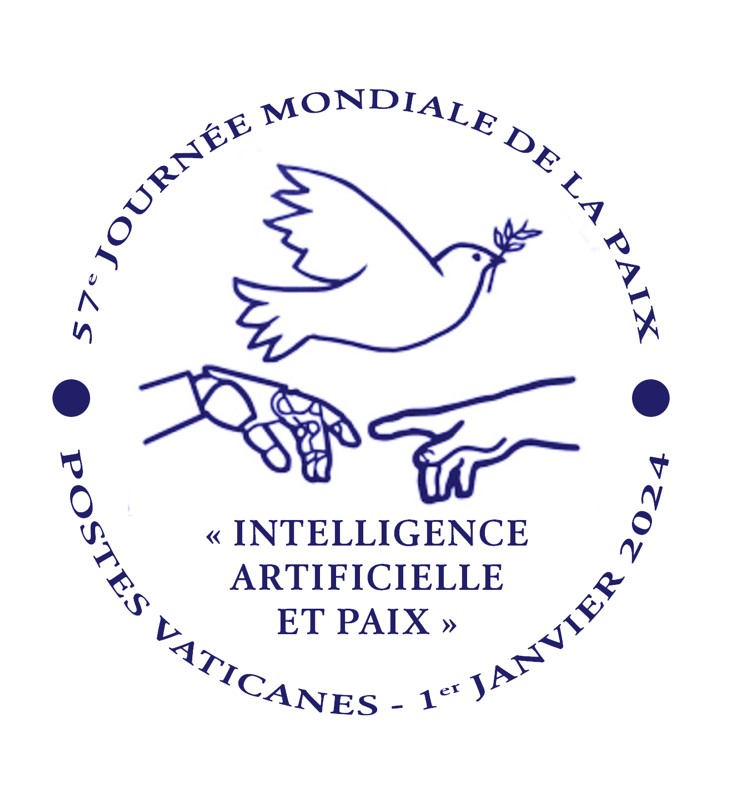 Journée scientifique de l’Université Catholique du Congo - 27 mars 2024
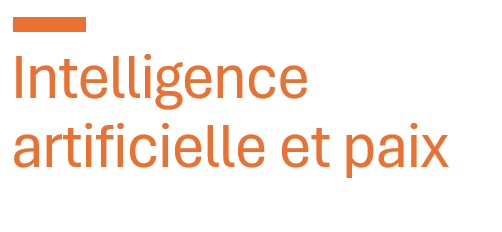 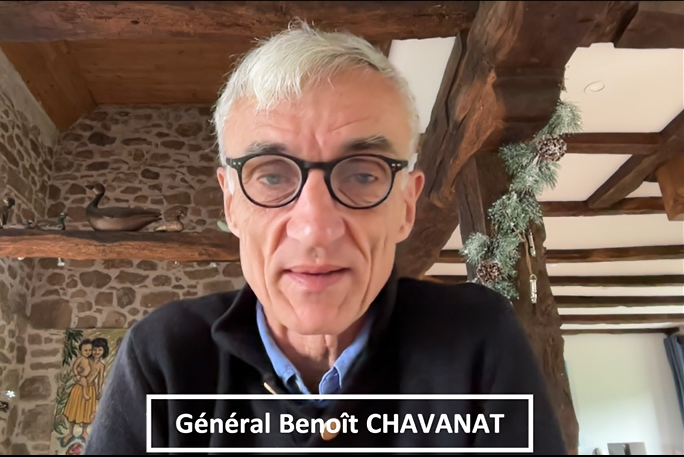 Général Benoît Chavanat, 
Forces Armées Françaises						                        Les défis de l’I.A. dans le contexte du maintien de la paix
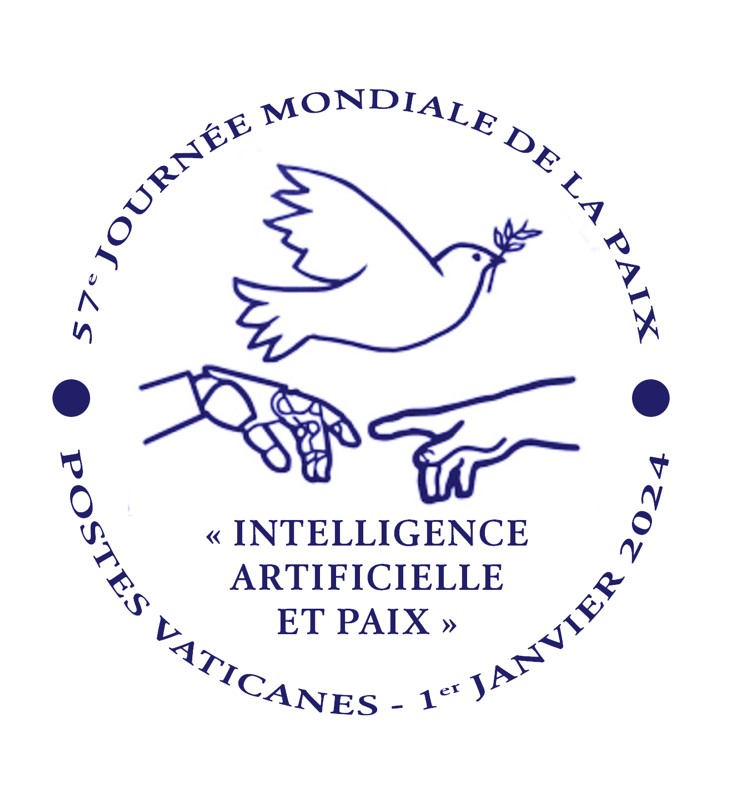 Journée scientifique de l’Université Catholique du Congo - 27 mars 2024
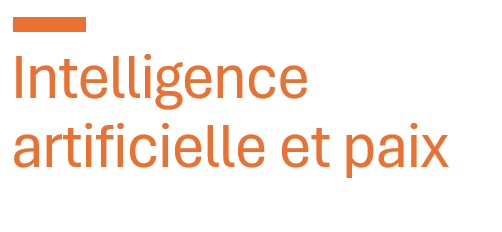 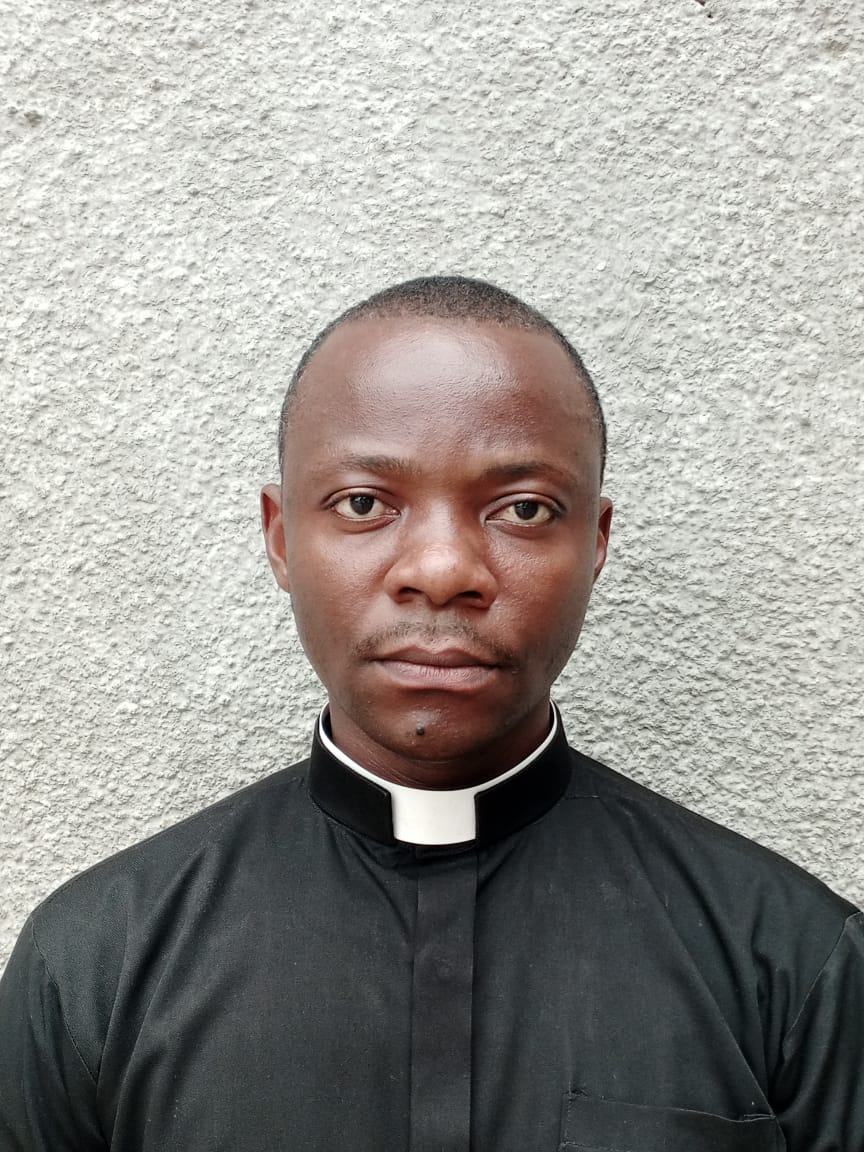 Abbé Maurice Kanda,
Université Catholique du Congo 	
					                        Les jeunes en RDC et les nouvelles technologies
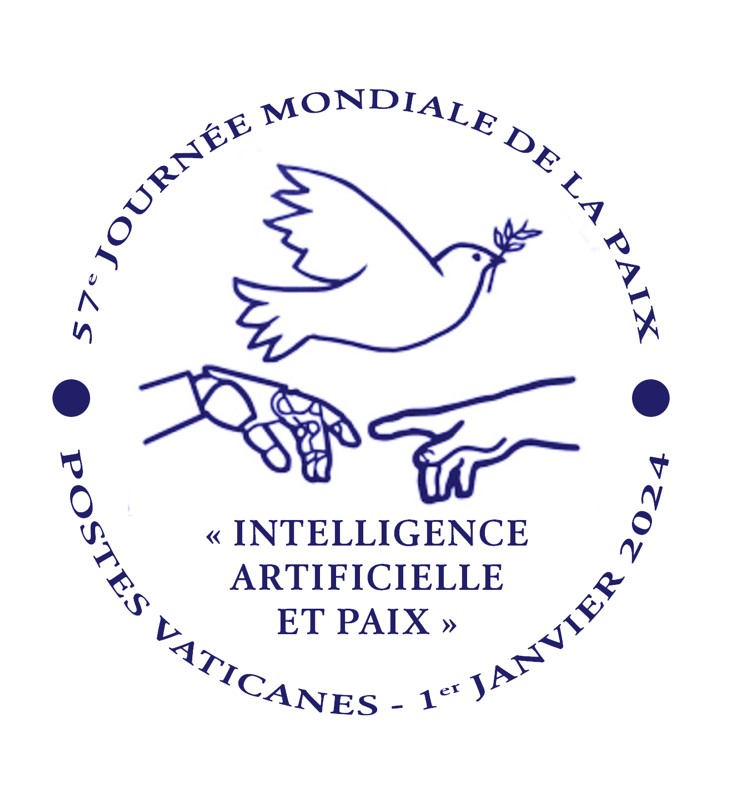 Journée scientifique de l’Université Catholique du Congo - 27 mars 2024
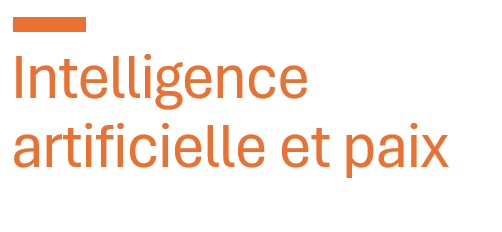 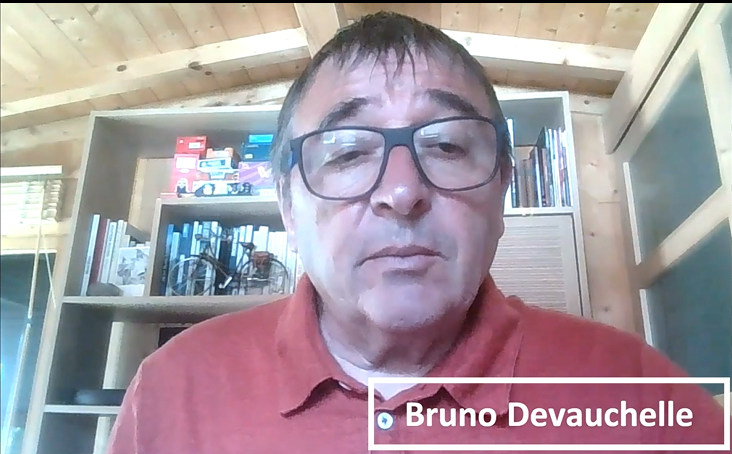 Bruno Devauchelle, 
Enseignant chercheur, spécialiste des technologies du numérique pour l’éducation

Éducation et I.A., éducation à l’I.A.
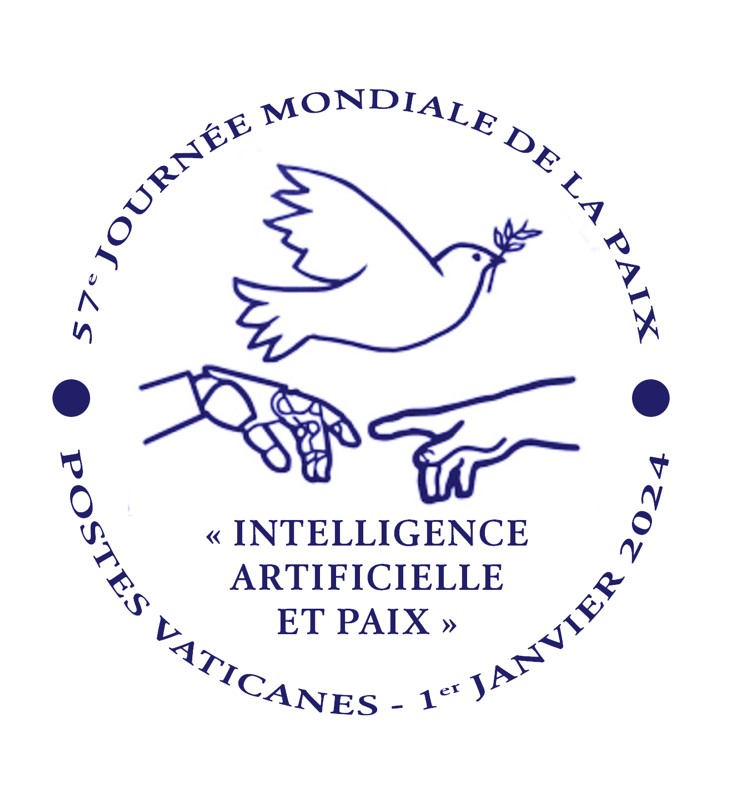 Journée scientifique de l’Université Catholique du Congo - 27 mars 2024
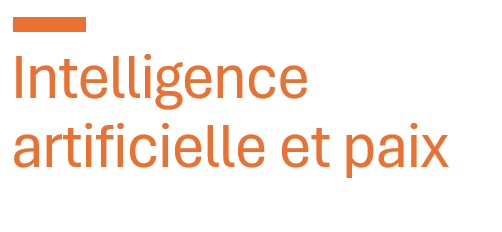 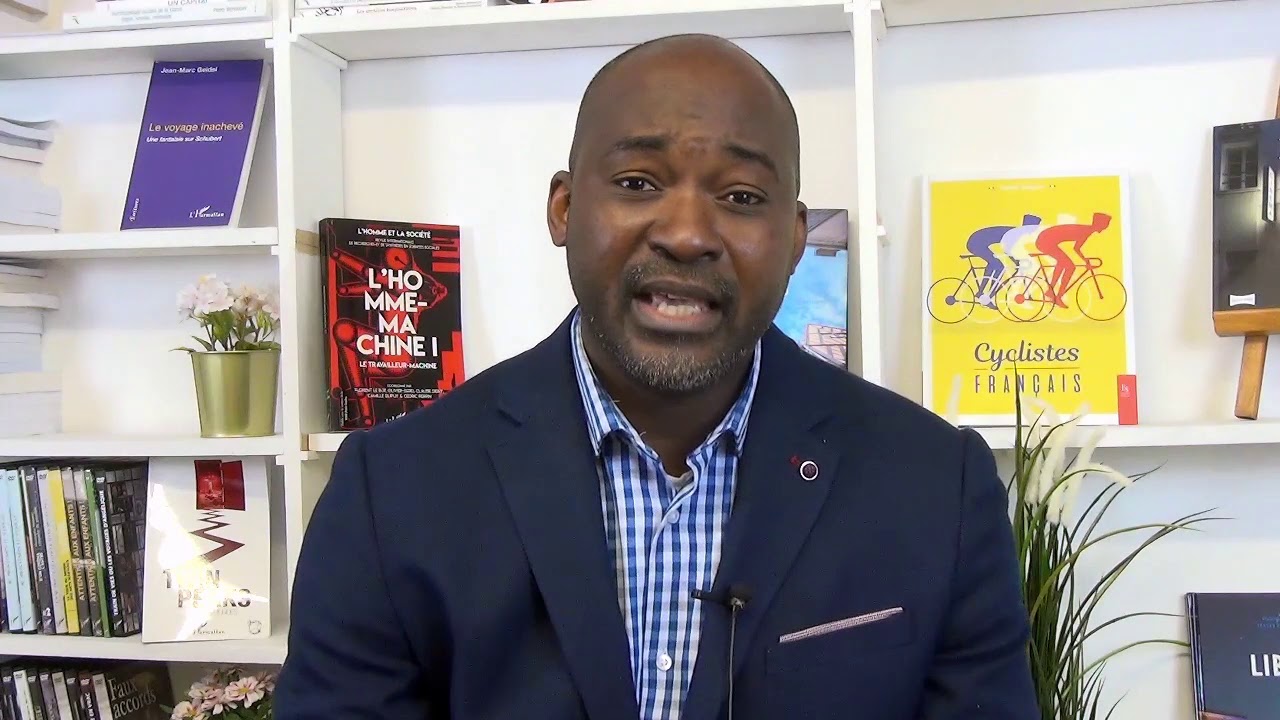 Prof. Adjayi Kodjo Ndukuma – 
Université Catholique du Congo 

Les défis de l’I.A. pour le droit congolais
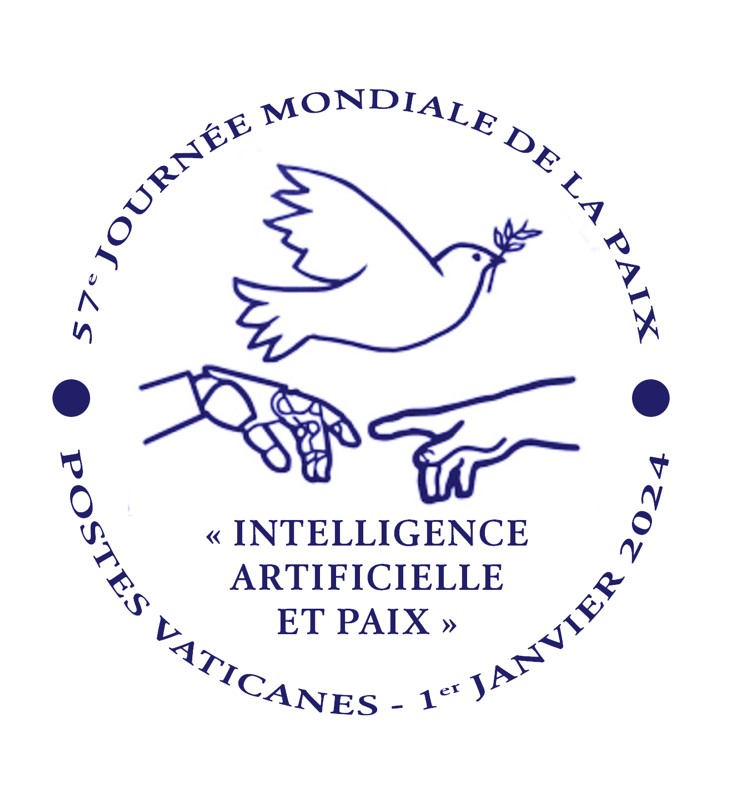 Journée scientifique de l’Université Catholique du Congo - 27 mars 2024
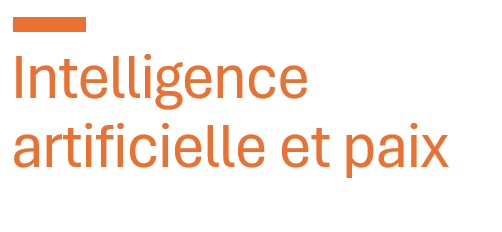 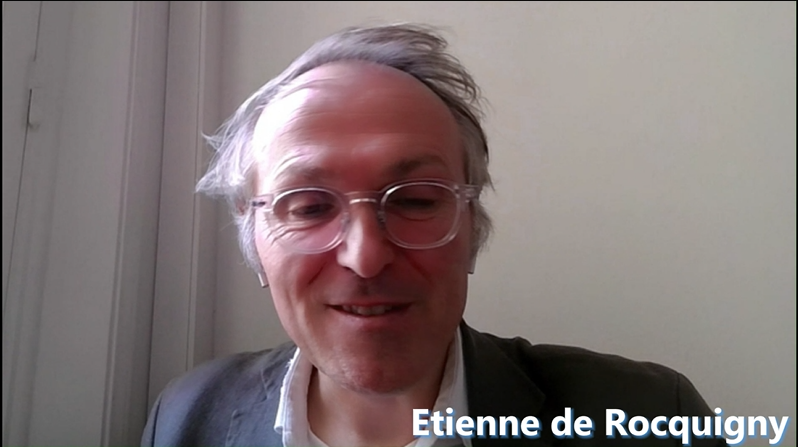 Etienne de Rocquigny, 
Mathématicien, Entrepreneur et conseiller de dirigeants, Professeur HDR 						                        
I.A., humanisme et doctrine catholique
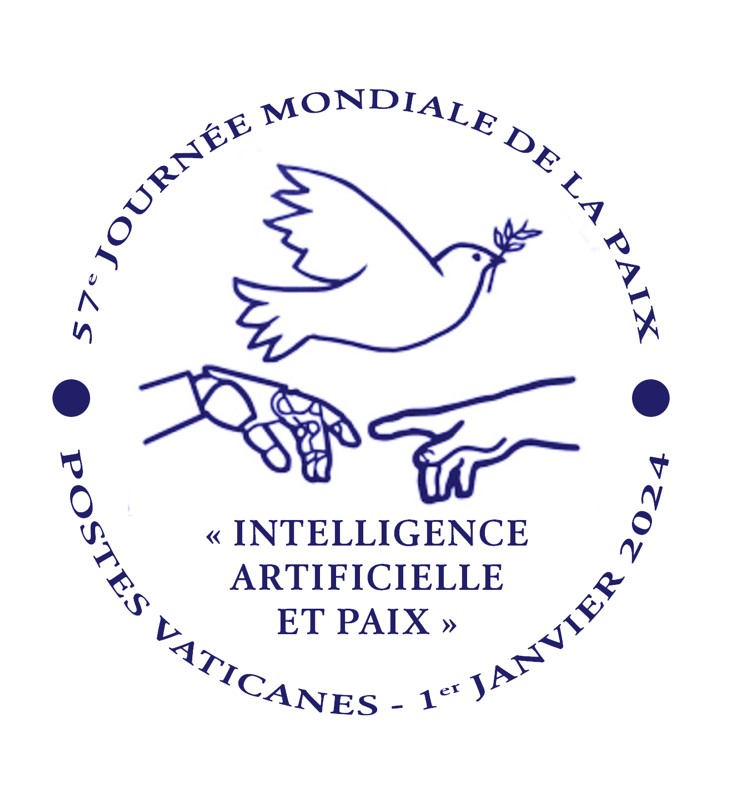 Journée scientifique de l’Université Catholique du Congo - 27 mars 2024